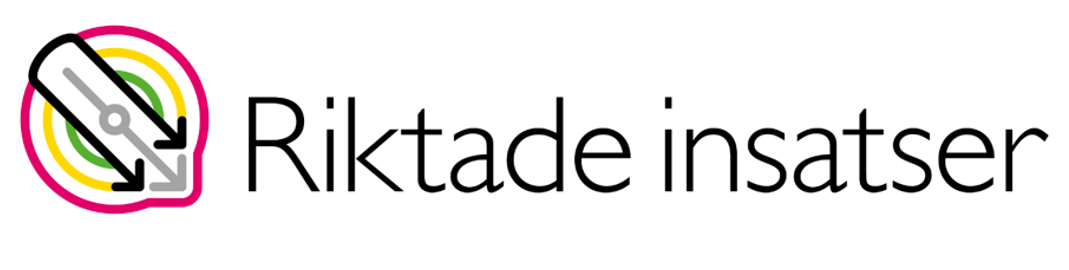 Ett samarbete mellan Gislaveds kommun och Skolverket  2020-2023
Demokratiberedningen 23-06-28
Uppdrag och målgrupp
Uppdrag att genomföra insatser för att stärka utbildningens kvalitet för barn och elever som är nyanlända eller har annat modersmål än svenska.
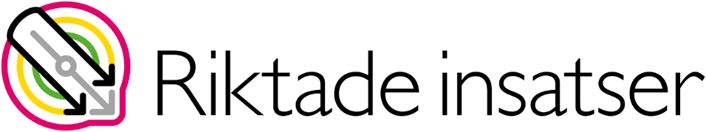 [Speaker Notes: (Kortfattat)

(Om beslutet kan överklagas med hjälp av förvaltningslagen och innebär avslag eller inskränkning ska beslutet motiveras. I motiveringen ska tydligt anges vad som varit avgörande för beslut och vilka rättsregler som tillämpats. Tillsammans med en överklagandehänvisning ska detta expedieras. En sammanfattning av bedömningen behöver ingå i protokollet och ska därmed beskrivas under sammanfattning? Se texten under bild 5.)]
:
Vårt Lokala team
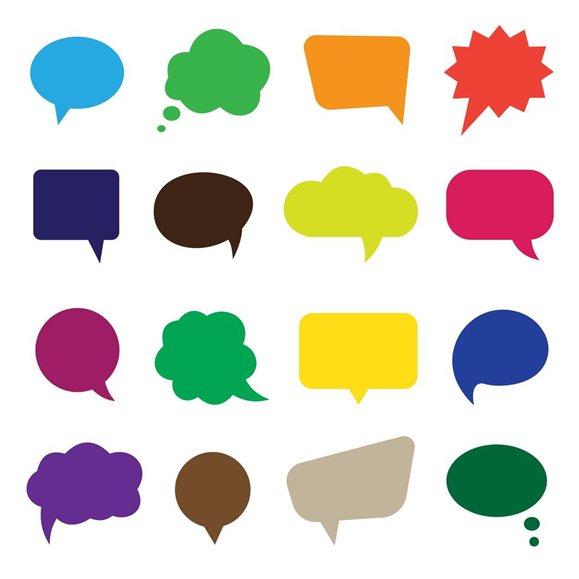 Helena Johansson  huvudmannarepresentant
Ingeborg Wendefors & Emma Gunnarsson, förskola
Eva Pezirkiandou Kiratsopoulou, grundskola
Malin Johansson  IMS, gymnasiet
Elisabeth Holmberg &  Annika Håkansson, enheten för flerspråkigt lärande
Åsa Ekberg Svensson, CLL, avdelningen för arbete och utbildning
Kristina  Ljunggren  Jonsson, koordinator
Samverkan, förberedelse och vägledning
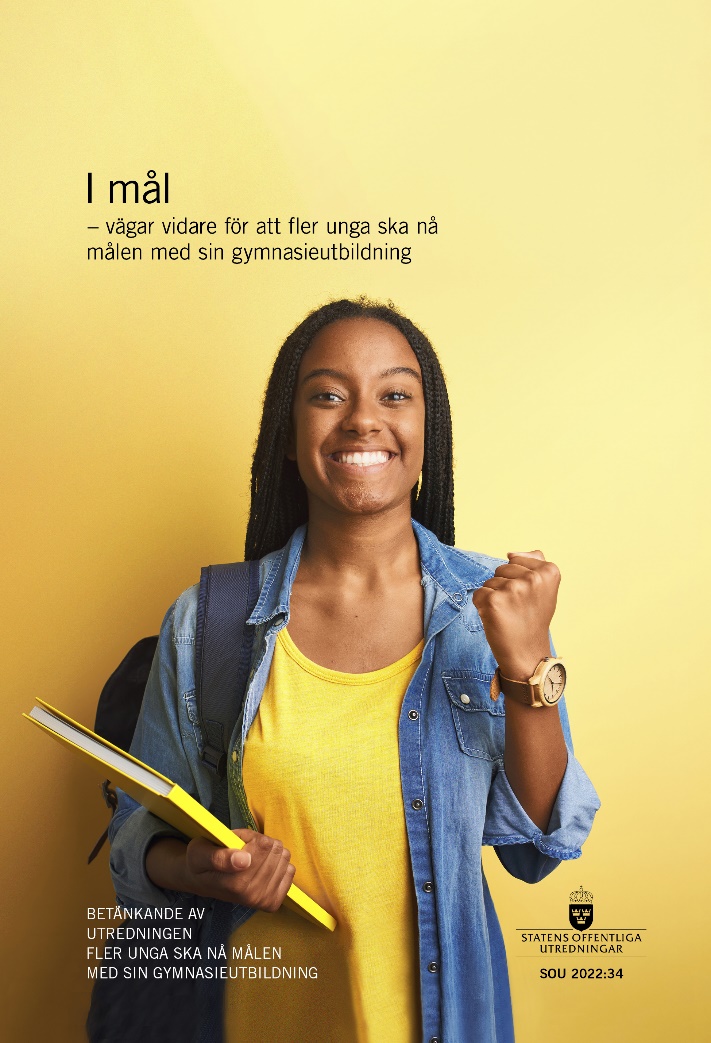 Yrkespaket 

Övergångar till Komvux

Andra åtgärder för att fler unga ska nå målen med sin   gymnasieutbildning
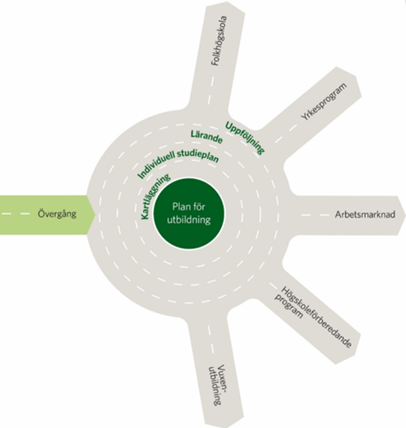 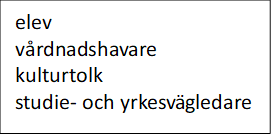 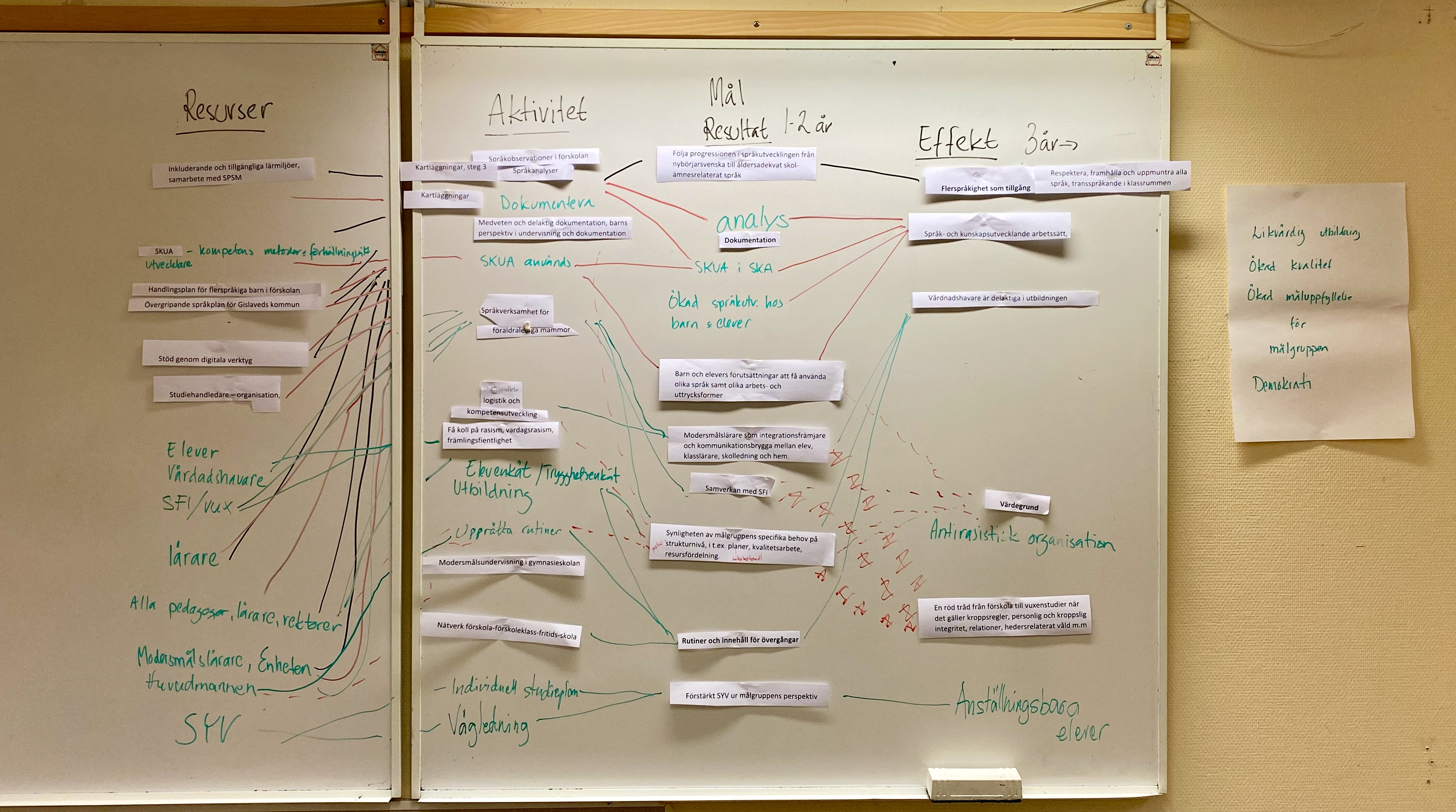 [Speaker Notes: (Kortfattat)

(Om beslutet kan överklagas med hjälp av förvaltningslagen och innebär avslag eller inskränkning ska beslutet motiveras. I motiveringen ska tydligt anges vad som varit avgörande för beslut och vilka rättsregler som tillämpats. Tillsammans med en överklagandehänvisning ska detta expedieras. En sammanfattning av bedömningen behöver ingå i protokollet och ska därmed beskrivas under sammanfattning? Se texten under bild 5.)]
(5) #JegErDansk (#IAmDanish) - Viral Video Campaign - YouTube
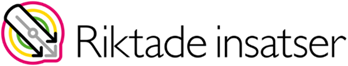 Koordinator av Riktade insatser, 50%    			pågår
SKUA-samordnare, kommunövergripande 50%			pågår

Utbildning av SKUA-utvecklare				ny inriktning
Transspråkande undervisning				start utvecklingsdag, vt 2023
Kompetensutveckling för anpassade skolan, SKUA			uppstart ht 2023
Språkinriktad ämnesundervisning, Bygga svenska			pågår		
Läsa dig till rörelse			 		pågår

Samverkan studiehandledare och ämneslärare			pågår 
Kompetensutveckling modersmålslärare och studiehandledare		start ht 2023
Samordning av vägar till arbete och utbildning			tjänst från ht 2023
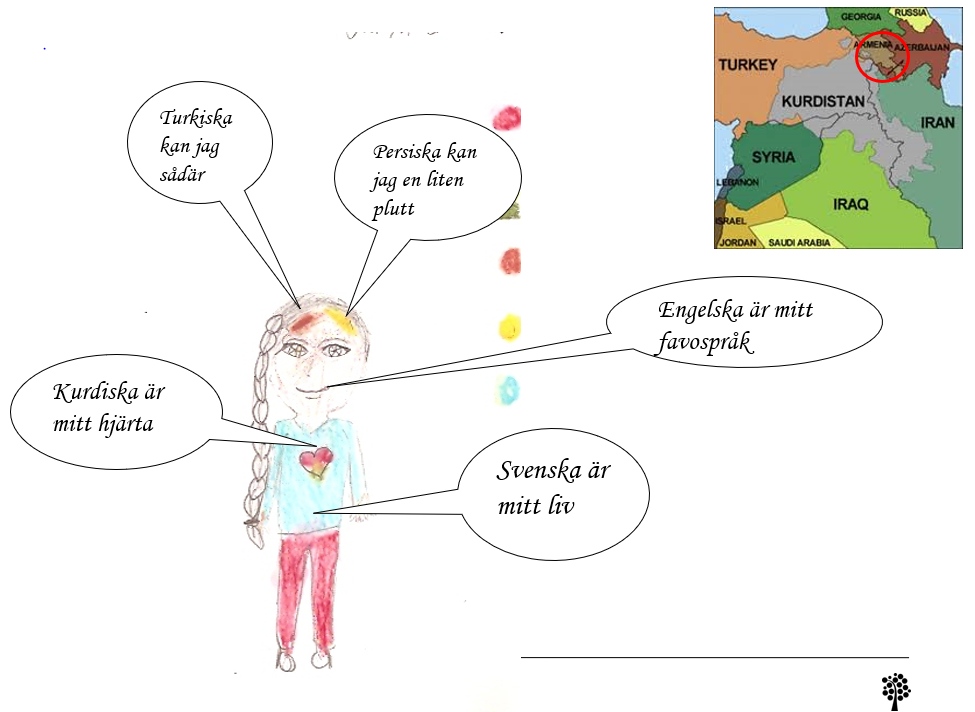 Transspråkande undervisning
Alla språk betraktas som en källa till lärande och utveckling av kunskap.
De språkliga resurserna används växelvis och parallellt med undervisningsspråket.
Inte en speciell undervisningsmetod utan ett förhållningssätt till flerspråkighet.
En princip för social rättvisa.
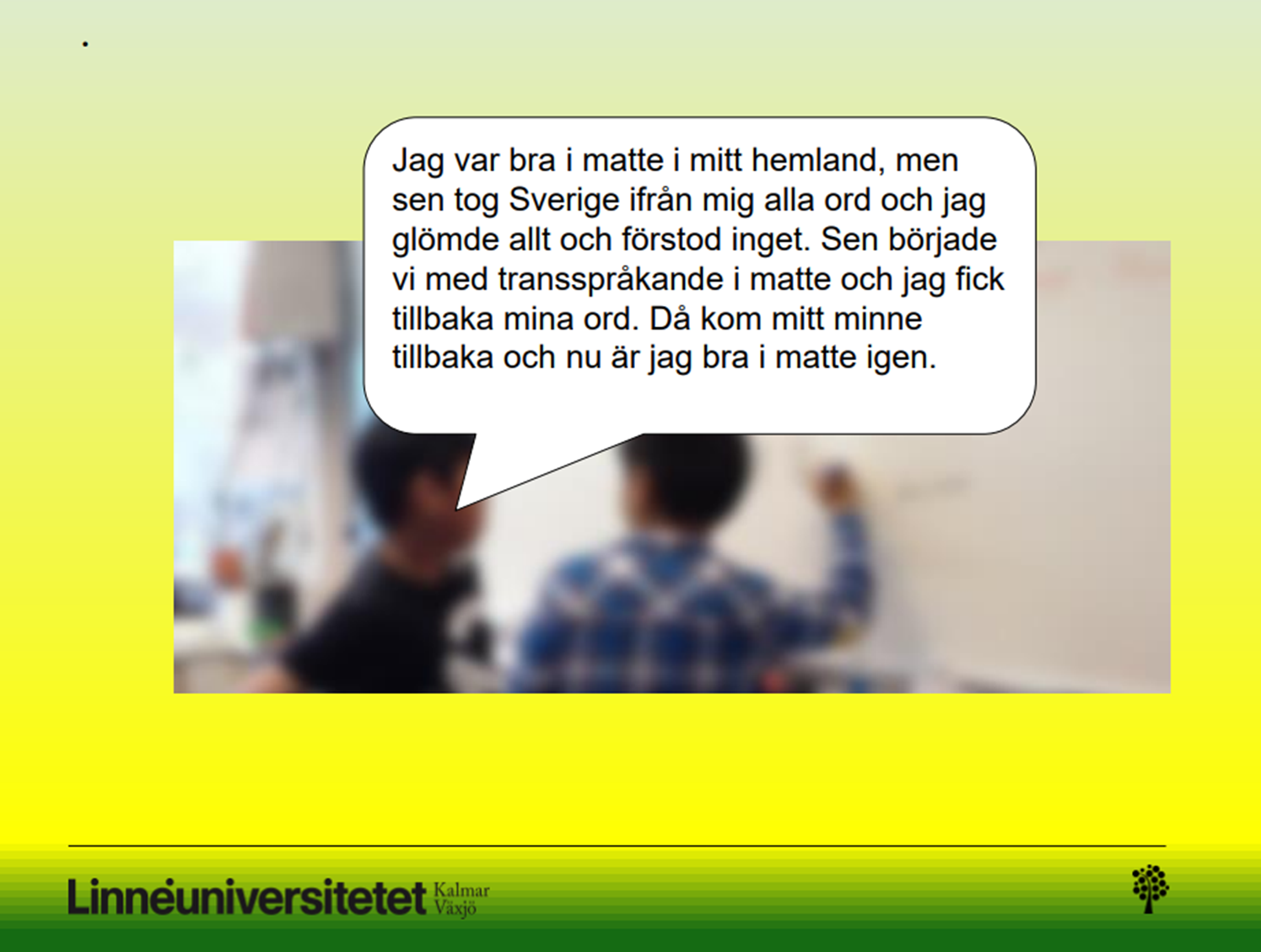 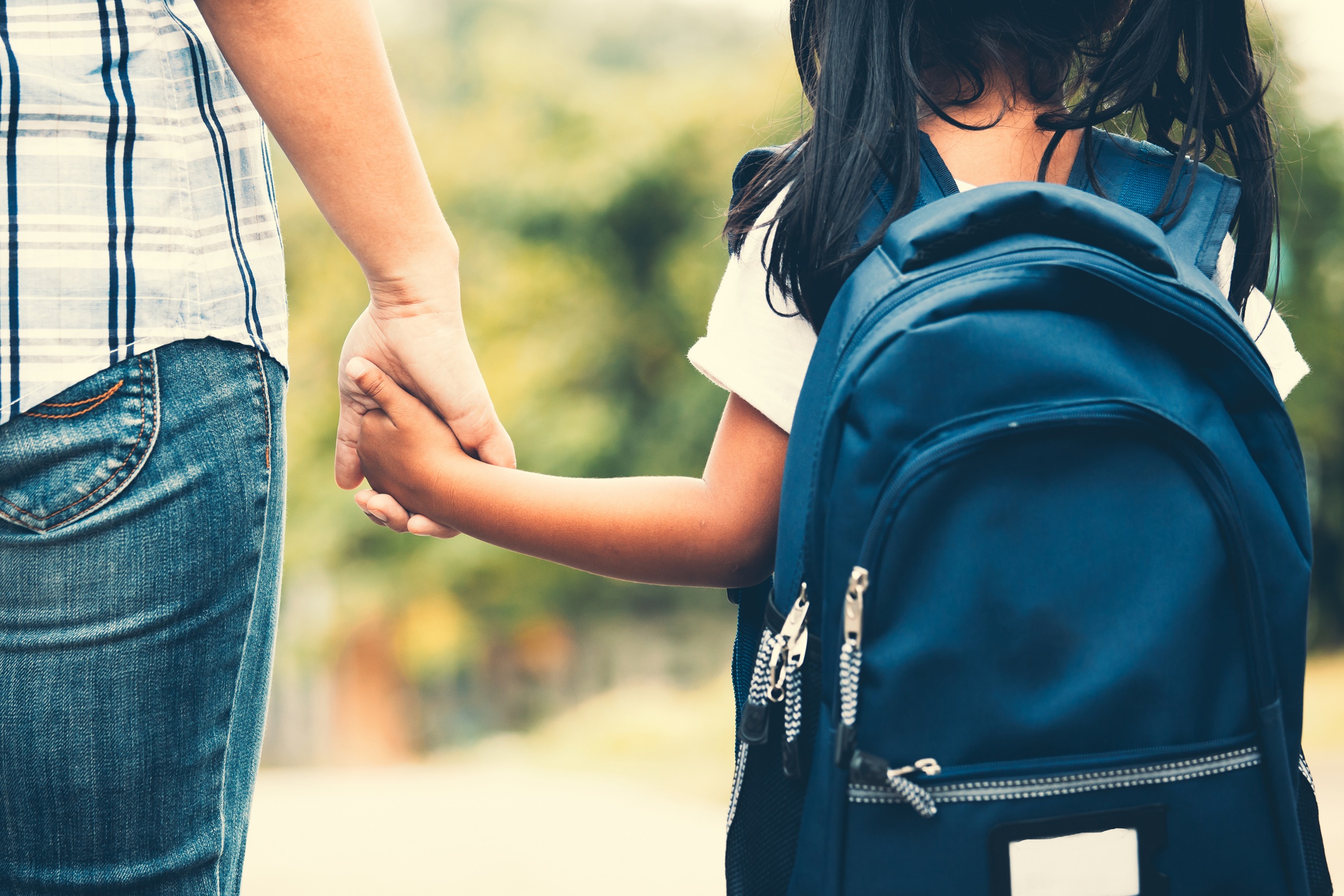 Kompetensutveckling modersmålslärare och studiehandledare
Stöd till vårdnadshavare på olika sätt:
Värdegrund
Att förstå vårt utbildningssystem
Förväntningar och delaktighet
3.3 Samordning av vägar till arbete och utbildning
Vår hypotes är att det finns bristande kunskap och insikter hos nyanlända ungdomar och deras vårdnadshavare för att kunna göra bra val inför framtidens yrkeskarriär.
Det behöver göras en analys av hypotesen för att kunna nå en ökad måluppfyllelse hos sent ankomna ungdomar och även vuxna. 
Att förstå och arbeta med målgruppen.
Vad hindrar bra val?
Vad saknas?

Med fokus på 
Det svenska skolsystemet och den svenska arbetsmarknaden.
Olika vägar till utbildning och anställning.
Yrken, löner, egenföretagande samt hur man kan bli självförsörjande i Sverige.
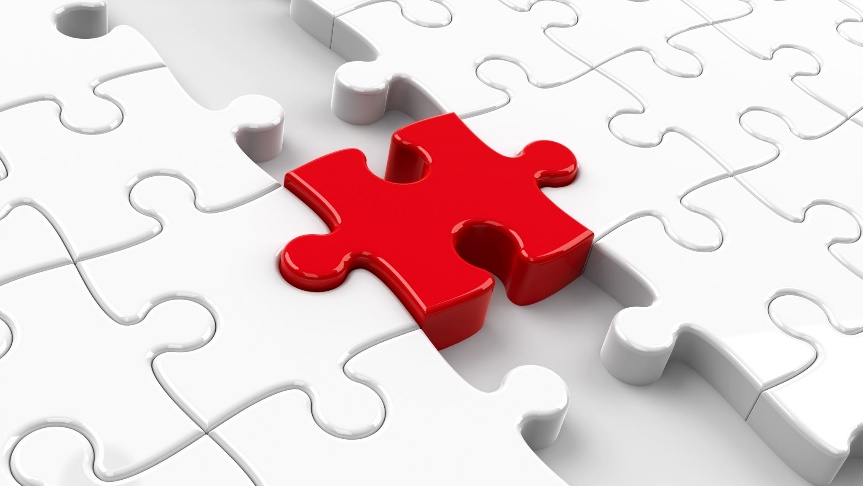 Samordnartjänst - framtidstankar
En tjänst som har som uppdrag att knyta ihop skola/utbildning och arbetsliv.
Exempel på uppdrag:
SKA – skola arbetsliv organisera
Ferier/sommarjobb – organiseras
Näringslivskontakter – samverkan med Enter 
Förmedla kommunikationstolkarna, föräldramöten, kultur, fritid m.m.
Kompetensutveckling av tvåspråkig personal (organisera)
Utvärdering och kvalitet i integrationsarbetet
Invandraindex
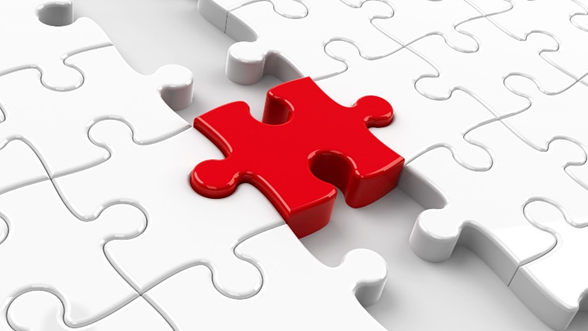 [Speaker Notes: (Rubriken är valbar beroende på ärendets art)]
Riktade insatser
Estetiska uttryck
Elevhälsa
Identitetsutveckling
värdegrund
Modersmål
En framväxande flerspråkighet
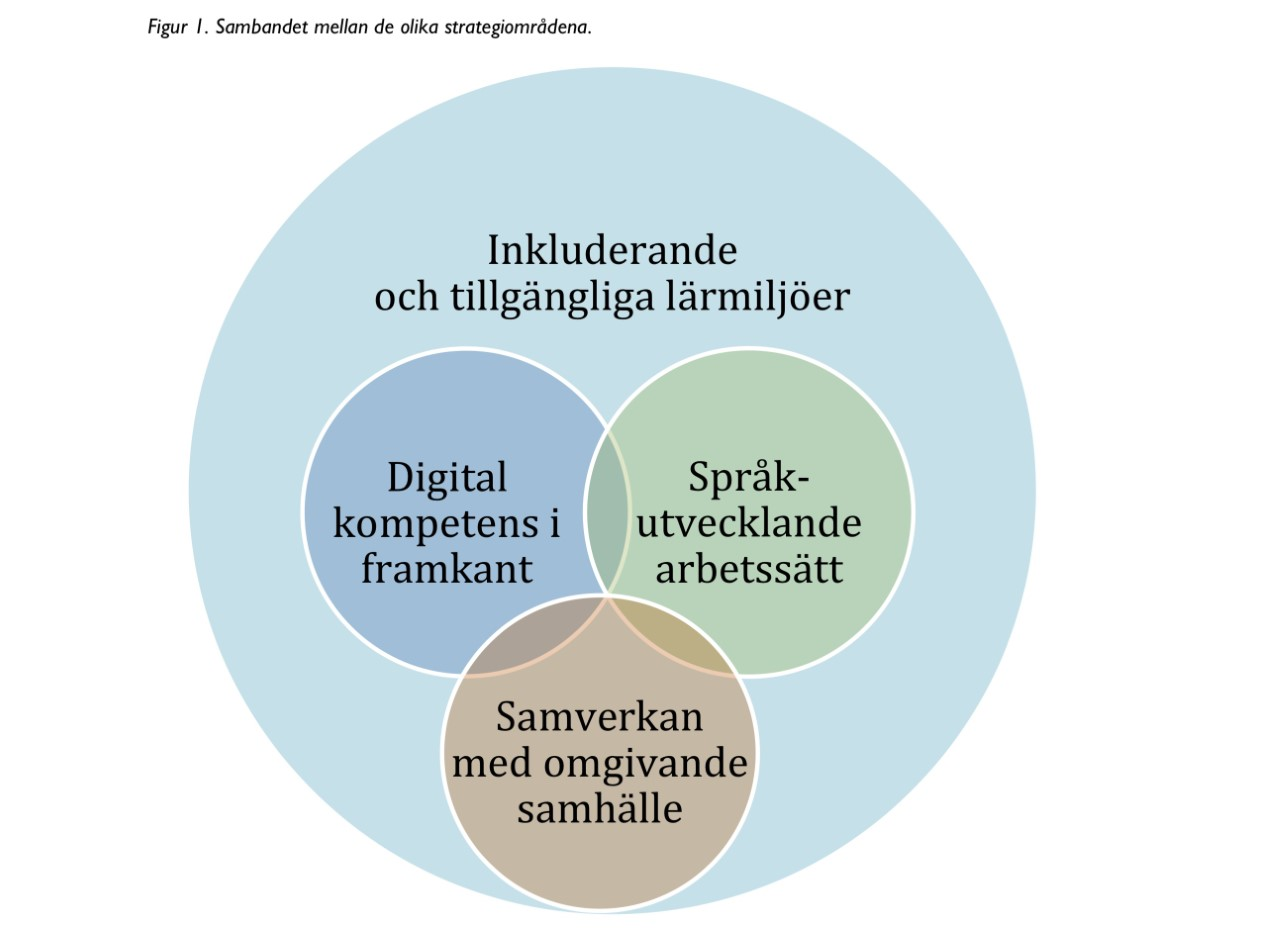 Det livslånga lärandet
Interkulturellt 
förhållningssätt
Bygga svenska
SVA
Flerspråkig personal
SKUA
tolkar & kommunikatörer
STL
Att förstå kulturella kontexter
introduktion
SIGMA-matte
En transspråkande undervisning
vårdnadshavare
TRR
SKA
SYV
Delaktighet &
engagemang
Studiehandledning
kommunikation
Mål
uppfyllelse
Yrke & framtid
Resurs
fördelning
Digital mötesplats för studiehandledning, planering  & undervisning
KAA
Demokrati
Vägar till arbete och utbildning
Struktur &
organisation
Framtidsplan
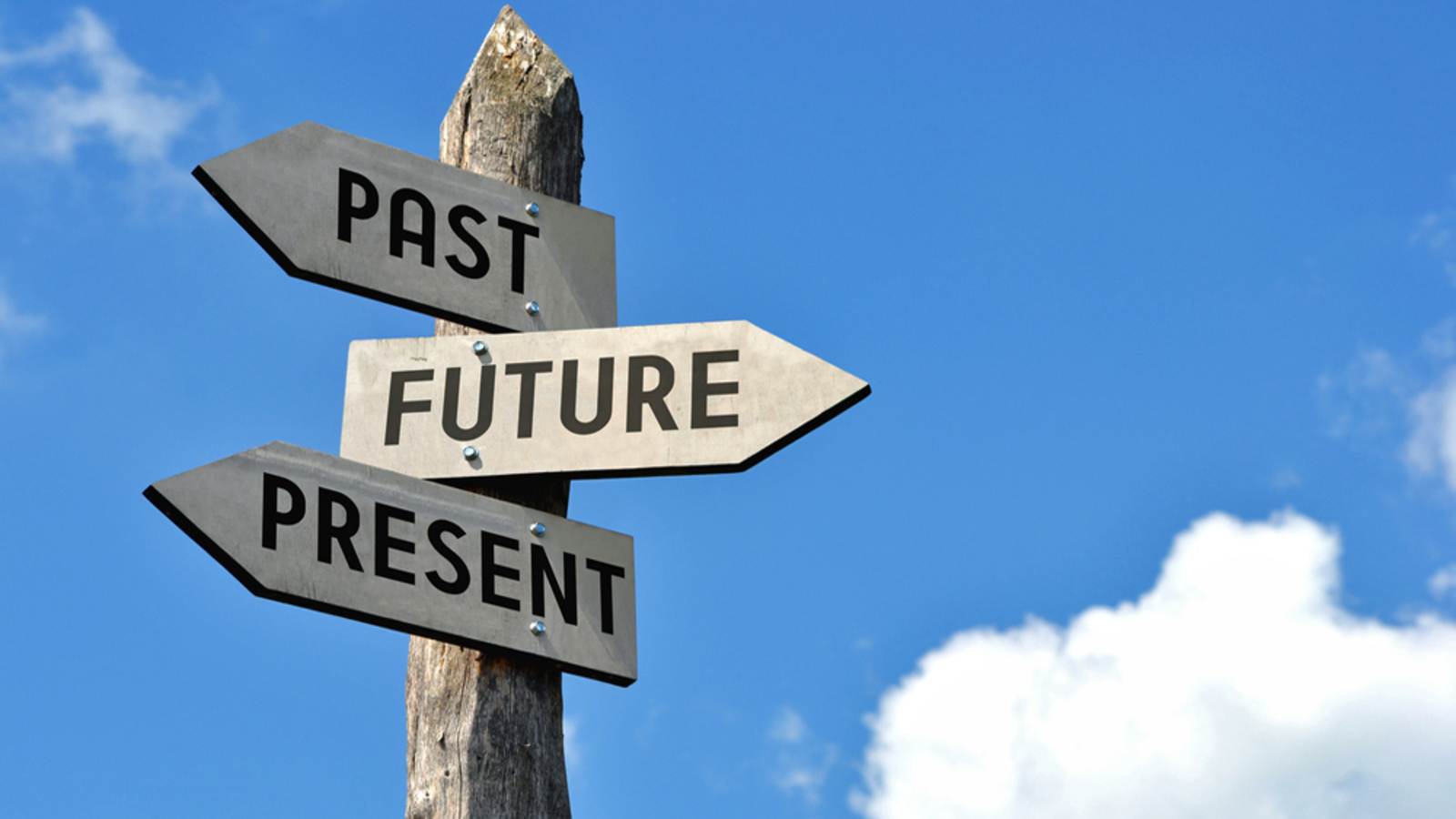 Systematiskt kvalitetsarbete
Introduktionsutbildning för nyanställda
Samordnartjänsten för arbete och studier

Fortsatt fokus på 
SKUA
Språkkartläggning Bygga svenska
Transspråkande undervisning
Plattform för kvalitativ studiehandledning
Vårdnadshavare

Från enbart utbildningsfrågor till samhällsfrågor
[Speaker Notes: Efter samarbetet med Skolverket…..Vem ska ta över?
Skapa en framtidsplan
Integration
Sysselsättning

Viktiga nyckelpersoner
Kunskap som motverkar spridning av felaktig information]
Från rörelse till poesi
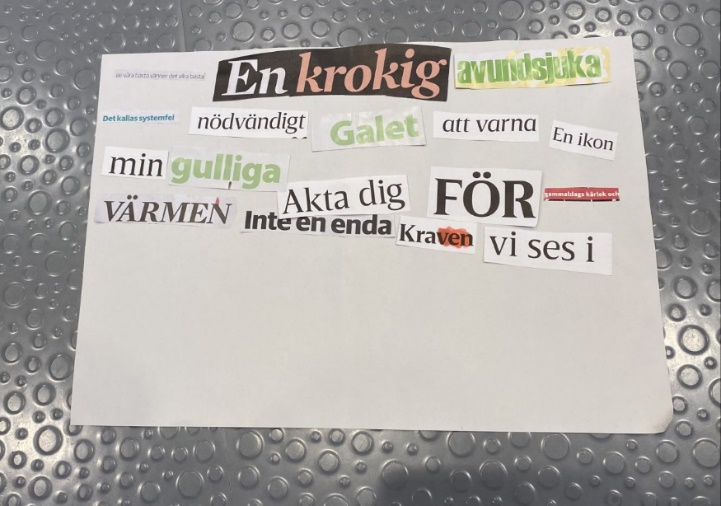 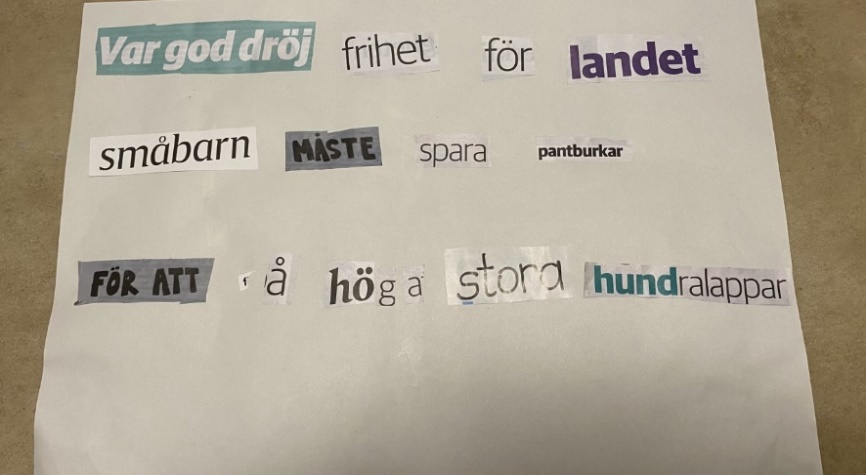 Ge våra bästa vänner det allra bästa
en krokig väg avundsjuka
det kallas systemfel nödvändigt galet att varna en ikon
min gulliga akta dig för gammaldags kärlek och värmen
inte en enda
kraven
vi ses i….. 

Nor
Var god dröj frihet för landet
småbarn måste spara pantburkar
för att få höga stora hundralappar.
 
Muhamer
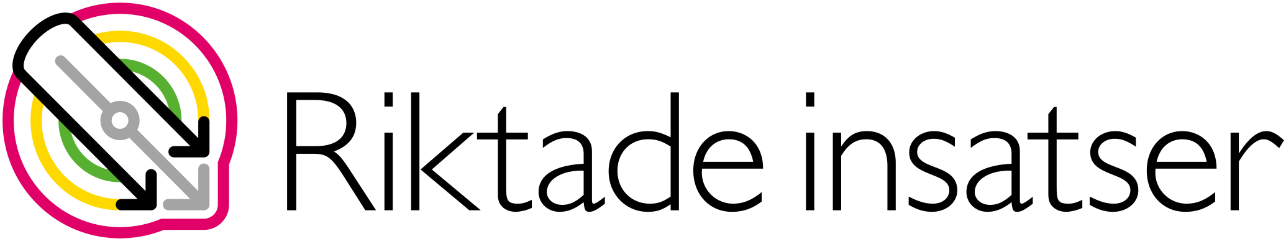 ALLA är viktiga i arbetet att skapa likvärdighet och kvalitet!

Ni är varmt välkomna att kontakta mig!
N: Kristina Ljunggren Jonsson
E: kristina.ljunggren.jonsson@edu.gislaved.se
T: 0371-811 94
Tack för er uppmärksamhet
Tillsammans gör vi skillnad!
N: Kristina Ljunggren Jonsson
E: kristina.ljunggren.jonsson@edu.gislaved.se
T: 0371-811 94